CHĂM SÓC BỆNH NHÂN ĐẶT CVC VÀ ĐO CVP
GVHD: Ths.Bs Nguyễn Phúc Học
Sv thực hiện: Tạ Thị Thu Uyên
                       Thái Hoàng Vi
                        Võ Thị Tường Vi
                        Võ Khánh Vy
I. ĐẶT CVC:
Nội dung:
- Catheter tĩnh mạch trung tâm: là catheter được luồn vào tĩnh mạch trung tâm đến tĩnh mạch chủ trên hoặc đến nhĩ phải
- Vị trí tốt nhất của catheter là nằm trong tĩnh mạch chủ trên, đầu catheter ở trên chỗ đổ vào nhĩ phải 1 cm,áp lực tĩnh mạch đo tại vị trí này gọi là áp lực tĩnh mạch trung tâm (Central Venous Pressure_CVP) .
2. Mục đích đặt CVC:
-        Đo áp lực tĩnh mạch trung tâm
-        Có thể bù lượng lớn dịch vào cơ thể
-        Lấy máu xét nghiệm nhiều lần trong ngày
-        Nuôi dưỡng người bệnh hoàn toàn bằng đường tĩnh mạch
-        Để truyền các lọai thuốc dễ gây tổn thương thành mạch
-        Đánh giá chức năng của tim phải
-        Đánh giá cung lượng tuần hòan
-        Đánh giá sự đàn hồi của hệ thống mạch máu
-        Đưa dịch và thuốc vào cơ thể một cách nhanh chóng.
5. Theo dõi người bệnh sau đặt CVC:
Kiểm tra cathetert đúng vị trí: +  Rút ngược máu kiểm tra (khi nhận trực, chích thuốc). Tuyệt đối không được dùng nước cất bơm vào cathter khi chưa chắc catheter thông.
     +  Mực nước biểu diễn trị số CVP nhấp nhô theo nhịp thở.
Kiểm tra chảy máu hay bị máu tụ tại chân catheter:+  Băng ép+  Theo dõi số lượng máu chảy+  Nếu băng ép mà không hết, báo bác sĩ khâu lại
Kiểm tra dấu hiệu viêm nhiễm ở chân catheter: viêm đỏ, rỉ dịch dơ (đối với catheter đặt lâu ngày), người bệnh sốt thì báo bác sĩ.
6. Chăm sóc BN sau đặt CVC:
Đây là kỹ thuật vô trùng nên mọi động tác liên quan đến việcchăm sóc catheter phải luôn áp dụng nguyên tắc vô trùng
Không được gắn threeway trực tiếp vào catheter mà phải qua dây nối,hoặc dùng threeway có dây nối.
Khi mở threeway lấy máu hoặc chích thuốc luôn dùng miếng gạc vô trùng để cầm threeway.
Quấn gạc betadine giữa mối nối của catheter với ống nối ngắn.
Dùng gạc vô trùng bọc threeway để giữ vô trùng. Thay gạc bọc threeway nếu bị dơ, ướt, thấm máu và sau mỗi lần thay drap.
Luôn xả 1 ít dịch truyền sau mỗi lần tiêm thuốc qua threeway để tránh hiện tượng kết tủa => nghẹt catheter (do thuốc còn đọng lại trong đường truyền).
Nếu lấy máu xét nghiệm, phải rút bỏ đủ lượng dịch trong đường ống tránhlàm lõang máu => sai lệch kết quả. Sau khi lấy máu phải xả một ít dịch truyền để không còn máu đọng trong ống. Không nên lấy máu xét nghiệm ở catheter có truyền Heparine.
Luôn tráng sạch đường truyền sau mỗi lần rút ngược máu kiểm tra để tránh máu đông làm nghẹt catheter.
Thay băng mỗi ngày hay khi băng ở catheter bị ướt, dơ, thấm máu.
Thay hệ thống đường truyền mỗi 2 tuần.
Thay dây dịch truyền mỗi 24h.
Nếu người bệnh không dùng thuốc phải giữ đường catheter tĩnh mạch bằng NaCl 9%o (có hoặc không có Heparin) tốc độ 15-20 ml/h.
Luôn tráng sạch đường truyền bằng NaCl 9o/oo hoặc G5o/o­ nếu truyền kháng sinh bằng một đường truyền riêng(không chung với dịch truyền) tránh các kháng sinh kết tủa với nhau gây nghẹt catheter.
7. Tai biến và biến chứng:
II. KỸ THUẬT ĐO CVP
Khái niệm:
 Áp lực tĩnh mạch trung tâm – Central Vennous Pressure- viết tắt là CVP hay PVC.
Chỉ số CVP thể hiện khối lượng tuần hoàn (thể tích trong lòng mạch máu , và khả năng làm việc của tim.
Chỉ số bình thường của CVP 8 – 12 cmH20. Khi CVP lên cao trên 12 cmH20 có thể do giảm co bóp của tim hoặc do truyền dịch. quá nhiều. Khi CVP thấp hơn 8 cmH20 chứng tỏ thiếu khối lượng tuần hoàn.
4. CÁC VỊ TRÍ ĐẶT CATHETER
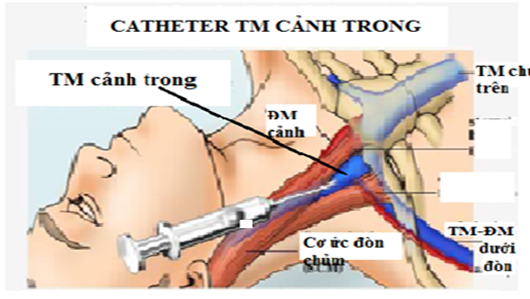 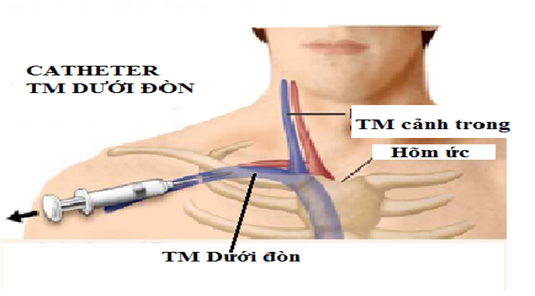 5. Kỹ thuật đo
5.1. Chuẩn bị:
Dụng cụ: Ống thông có khóa ba chạc một đầu nối với dịch truyền, một đầu nối với cột nước có chia vạch sẵn để đo CVP (có thể dùng bản chuyển dụng gắn dây truyền để đo). Dung dịch đẳng trươg.
Bệnh nhân nằm thẳng đầu bằng.
Mốc đo: điểm 0 của cột nước ngang với nhĩ phải, tương ứng với điểm:
     + Đường nách giữa ngang qua liên sườn 2
     + 1/3 trước và 1/3 sau của lồng ngực tính từ đường nách trước
5.2. Tiến hành đo
Khóa đường dịch truyền và mở đường đo ALTMTT
Để cột nước tụt nhanh xuống cho tới khi không tụt được nữa, ngừng thông khí nhân tạo (nếu đang thở máy) cột nước sẽ tụt xuống thêm vài cm rồi dừng lại và dao động theo nhịp thở từ 0,5-1cm, chiều cao của cột nước tính từ điểm 0 đó là ALTMTT (CVP), chú ý khi thở mạnh cột nước có thể dao động 4-5cm nước.
Trung bình ALTMTT 4-7cm nước.
5.2.3 Một số nguyên nhân làm sai kết quả đo
Khóa ba chạc hở, ống thông rò. 
Đầu ống thông tĩnh mạch trung tâm không nằm đúng vị trí 
Đo CVP khi đang truyền dịch cho bệnh nhân dung dịch keo, dung dịch cao phân tử. 
Phin lọc khí ở đầu ống bị tắc (thường do bị ướt) 
Bệnh nhân co giật, ho 
Có tràn dịch màng ngoài tim 
Tăng áp lực trong lồng ngực: tràn dịch, tràn khí trong lồng ngực 
Bệnh nhân đang thở máy 
Đặt sai mốc.
TÀI LIỆU THAM KHẢO CHÍNH
1. http://www.nguyenphuchoc199.com/
2. http://hoisuccapcuu.com/catheter-tinh-mach-trung-tam-va-cvp/?i=1
3. http://sinhvienythaibinh.net/forum/thread-KY-THUAT-DO-AP-LUC-TINH-MACH-TRUNG-TAM-Do-CVP--3076
4. https://johnytran.wordpress.com/2008/11/30/k%E1%BB%B9-thu%E1%BA%ADt-do-ap-l%E1%BB%B1c-tinh-m%E1%BA%A1ch-trung-tam/
CẢM ƠN THẦY VÀ CÁC BẠN ĐÃ CHÚ Ý LẮNG NGHE!